ВОСПИТАТЕЛЬНЫЙ ПОТЕНЦИАЛ ШКОЛЬНОГО УРОКА
Бубнова Инна Анатольевна, к.п.н., заместитель директора по УВР ГБОУ школы № 43 Приморского района Санкт-Петербурга
Какие нормативные документы регламентируют 
организацию воспитательного процесса в школе?
Федеральный закон от 29 декабря 2012 г. N 273-ФЗ "Об образовании в Российской Федерации" (с изменениями и дополнениями)
Федеральный закон от 31 июля 2020 г. N 304-ФЗ "О внесении изменений в Федеральный закон "Об образовании в Российской Федерации" по вопросам воспитания обучающихся
Примерная программа воспитания (протокол от 2 июня 2020 г. № 2/20)
Приказ Министерства просвещения РФ от 31 мая 2021 г. N 286 "Об утверждении федерального государственного образовательного стандарта начального общего образования" № 287 "Об утверждении федерального государственного образовательного стандарта основного общего образования"
Примерная рабочая программа воспитания для общеобразовательных организаций (протокол от 23 июня 2022 г. № 3/22)
Письмо Министерства просвещения РФ от 18 июля 2022 г. N АБ-1951/06 "Об актуализации примерной рабочей программы воспитания«
Распоряжение Правительства РФ от 29.05.2015 N 996-р «Об утверждении Стратегии развития воспитания в Российской Федерации на период до 2025 года»
Каждый ли школьный урок имеет воспитательный потенциал?
ПОТЕНЦИАЛ - …совокупность возможностей, средств, запасов, источников, которые могут быть приведены в действие, использованы для достижения поставленных целей, осуществления плана, решения определенных задач; возможности отдельного лица, общества, государства в определенной области.

Словарь по социальной педагогике: Учеб. пособие для студ. высш. учеб. заведений /
авт.-сост. Л.В. Мардахаев. – М.: Академия, 2002. – С. 215-216.

ПОТЕНЦИАЛ - средства, запасы, источники, имеющиеся в наличии и могущие быть мобилизованными, приведенными в действие, использованными для достижения определенной цели, осуществления плана, решения какой-либо задачи.
Большая советская энциклопедия. 3-е изд. Т. 20. – с. 428
Мы рассматриваем ВОСПИТАТЕЛЬНЫЙ ПОТЕНЦИАЛ учебного занятия как специально организованное, развивающееся в рамках определенной воспитательной системы взаимодействие воспитателей и воспитанников, осуществляемое с целью обеспечения равных возможностей, с одной стороны, а с другой стороны, для реализации каждым ребёнком своих потребностей, способностей и интересов в процессе воспитания.

средства, запасы, источники…

ДЛЯ ЧЕГО?

требования к личностным результатам ФГОС НОО, ООО, СОО
целевые ориентиры
Направления воспитания в соответствии с ФГОС:
•	гражданское воспитание
•	патриотическое воспитание
•	духовно-нравственное воспитание
•	эстетическое воспитание
•	физическое воспитание
•	трудовое воспитание
•	экологическое воспитание 
•	ценности научного познания
целевые приоритеты
Примерная программа воспитания (протокол от 2 июня 2020 г. № 2/20)
Целевые приоритеты 
В воспитании обучающихся младшего школьного возраста (уровень  начального общего образования) таким целевым приоритетом является создание  благоприятных условий для усвоения обучающимися социально значимых  знаний – знаний основных норм и традиций того общества, в котором они живут.
В воспитании обучающихся подросткового возраста (уровень основного  общего образования) таким приоритетом является создание благоприятных условий для развития социально значимых отношений обучающихся, и, прежде всего,  ценностных отношений.
В воспитании обучающихся юношеского возраста (уровень среднего общего  образования) таким приоритетом является создание благоприятных условий для приобретения обучающимися опыта осуществления социально значимых дел.
Примерная рабочая программа воспитания для общеобразовательных организаций (протокол от 23 июня 2022 г. № 3/22)
Урочная деятельность
Реализация воспитательного потенциала уроков (урочной деятельности, аудиторных занятий в рамках максимально допустимой учебной нагрузки) предусматривает:
•	максимальное использование воспитательных возможностей содержания учебных предметов для формирования у обучающихся российских традиционных духовно-нравственных и социокультурных ценностей, российского исторического сознания на основе исторического просвещения; подбор соответствующего содержания уроков, заданий, вспомогательных материалов, проблемных ситуаций для обсуждений;
•	включение учителями в рабочие программы по учебным предметам, курсам, модулям целевых ориентиров результатов воспитания, их учёт в определении воспитательных задач уроков, занятий; 
•	привлечение внимания обучающихся к ценностному аспекту изучаемых на уроках предметов, явлений и событий, инициирование обсуждений, высказываний своего мнения, выработки своего личностного отношения к изучаемым событиям, явлениям, лицам;
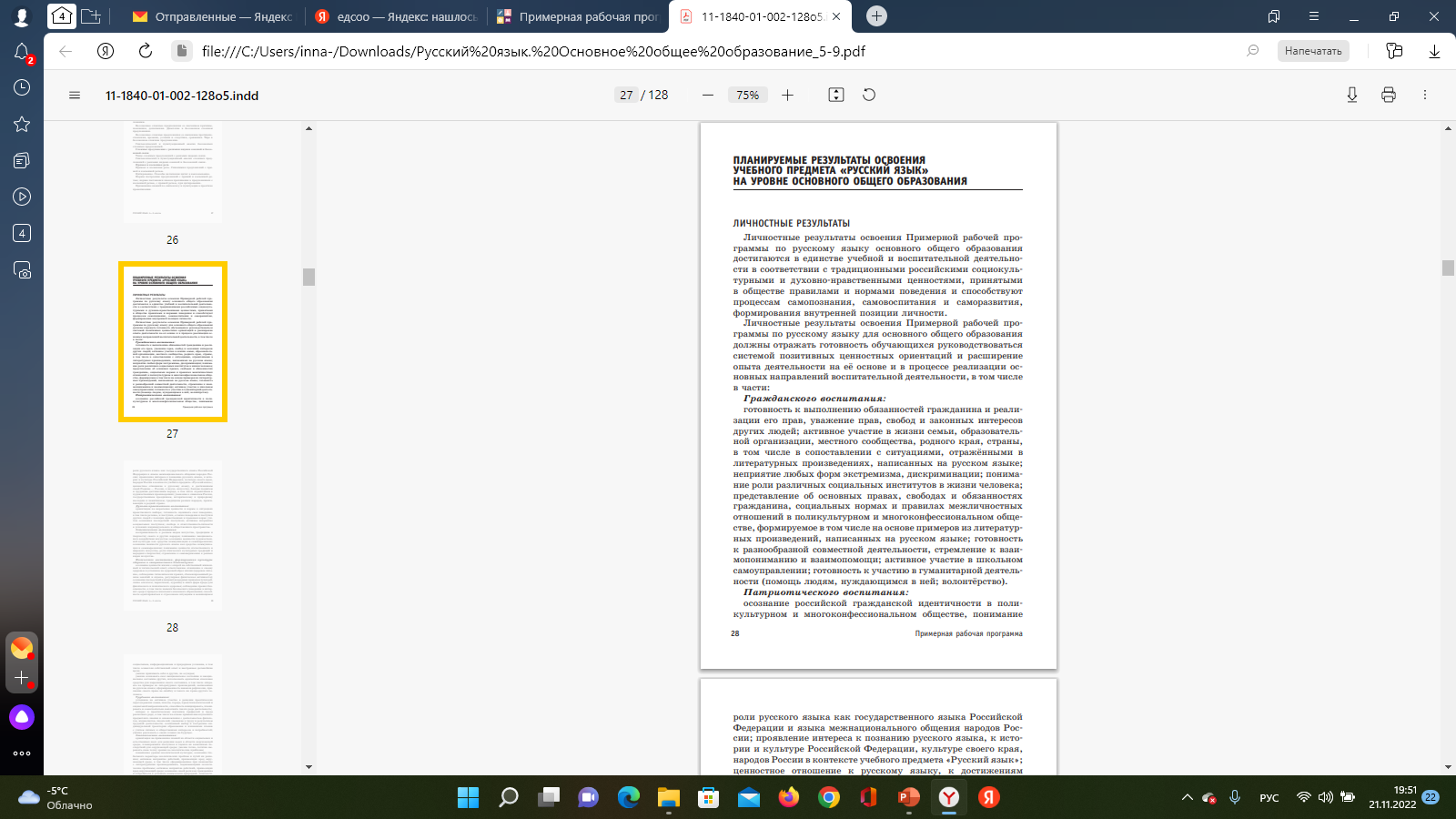 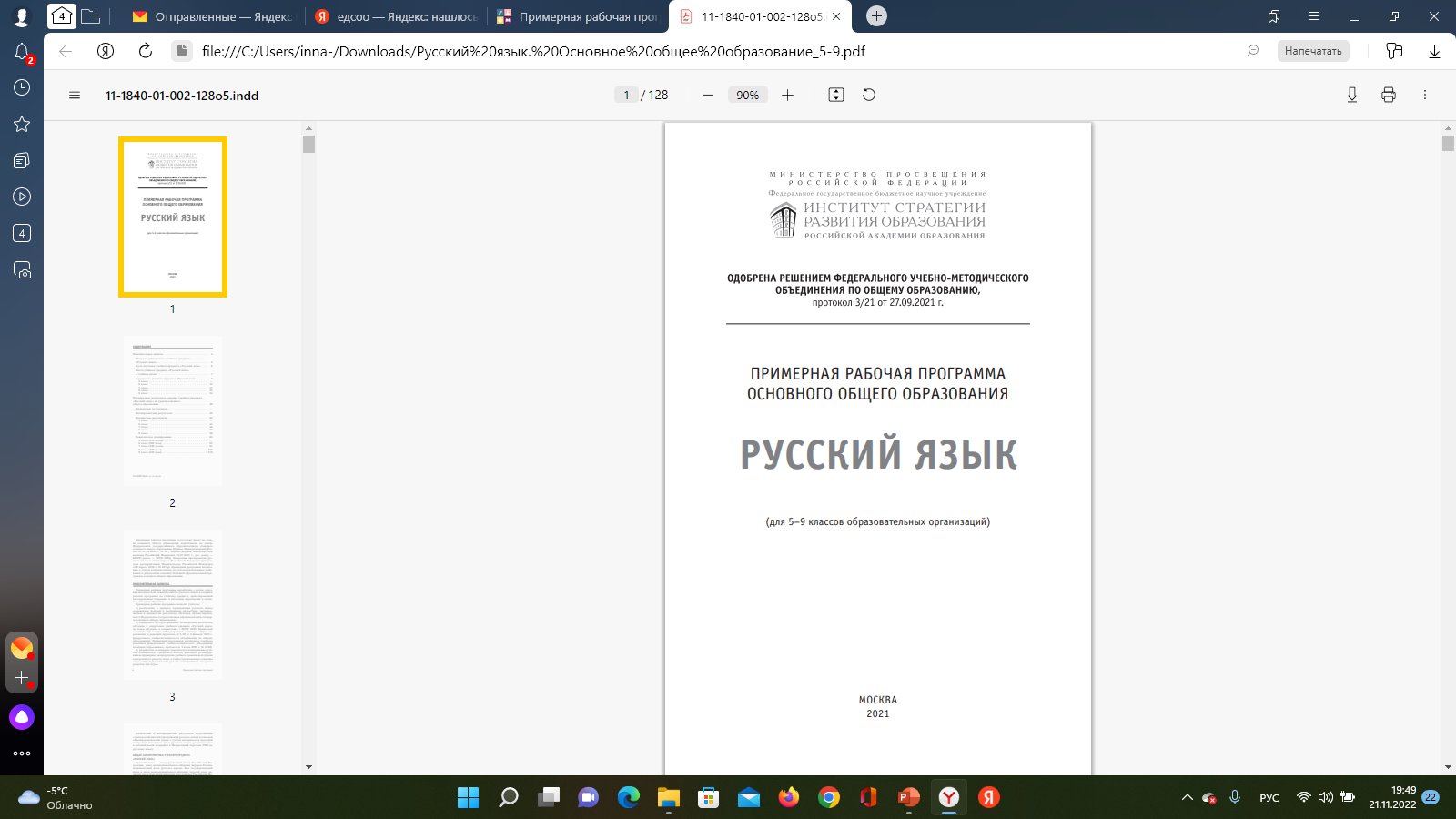 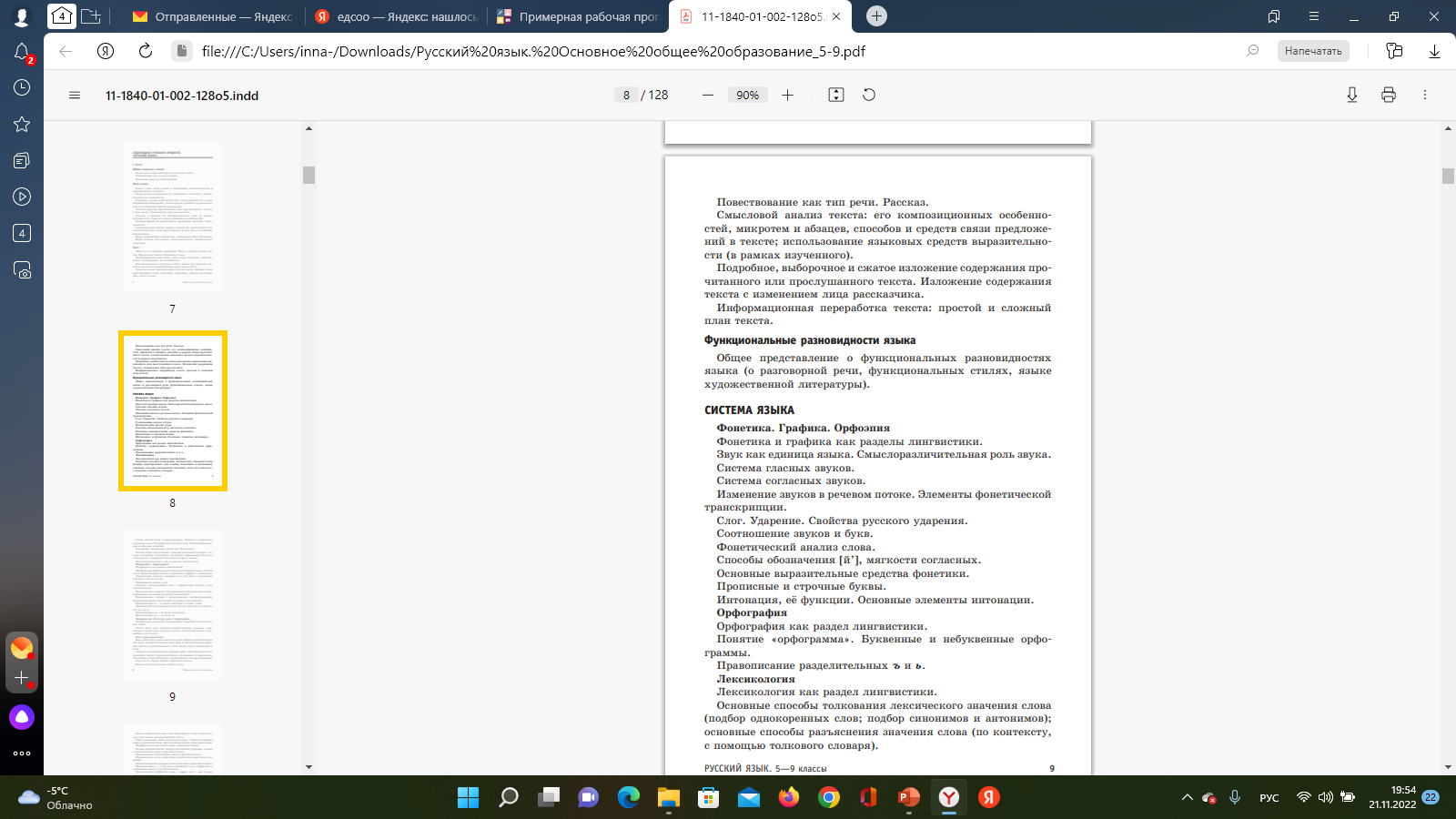 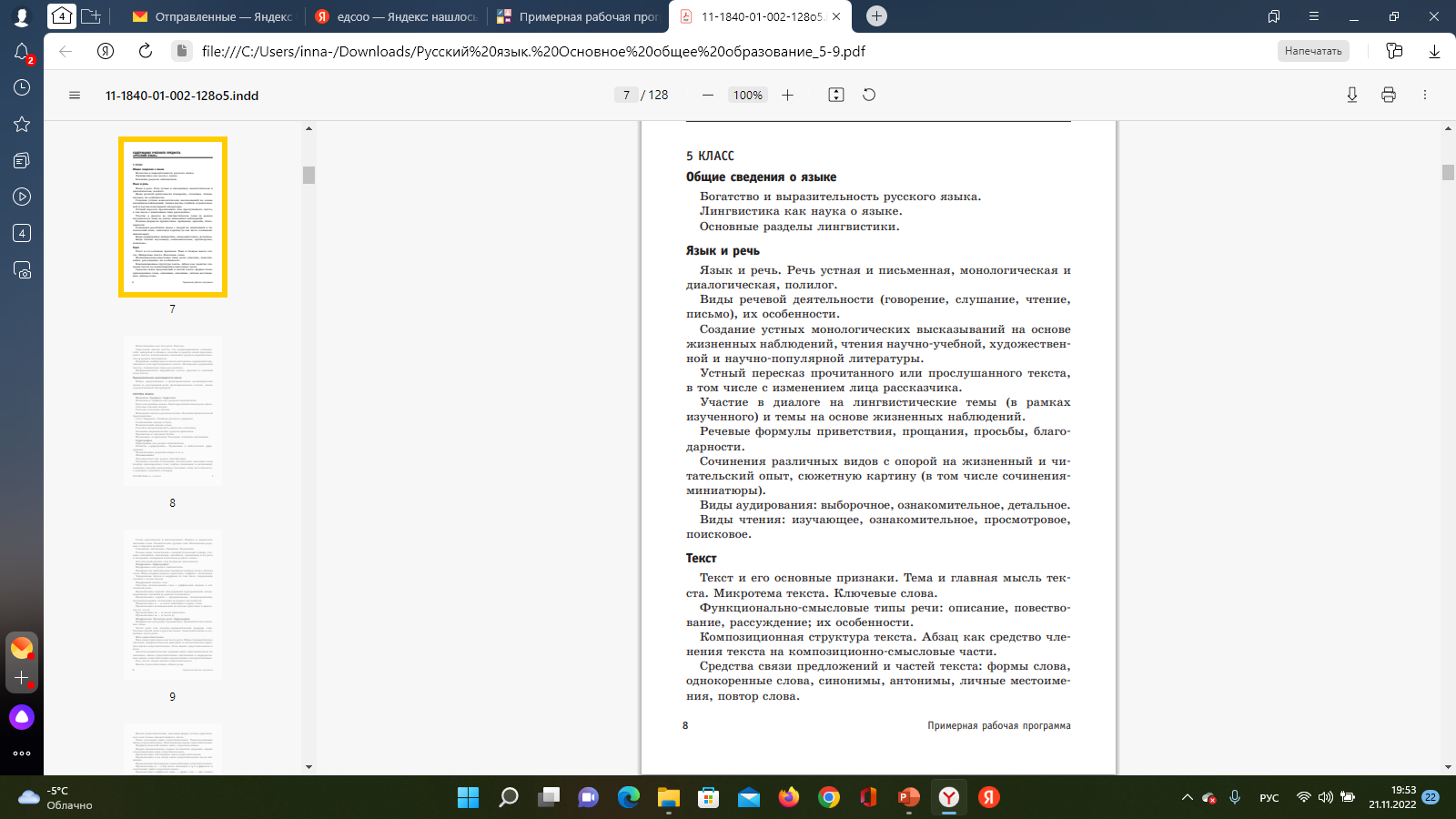 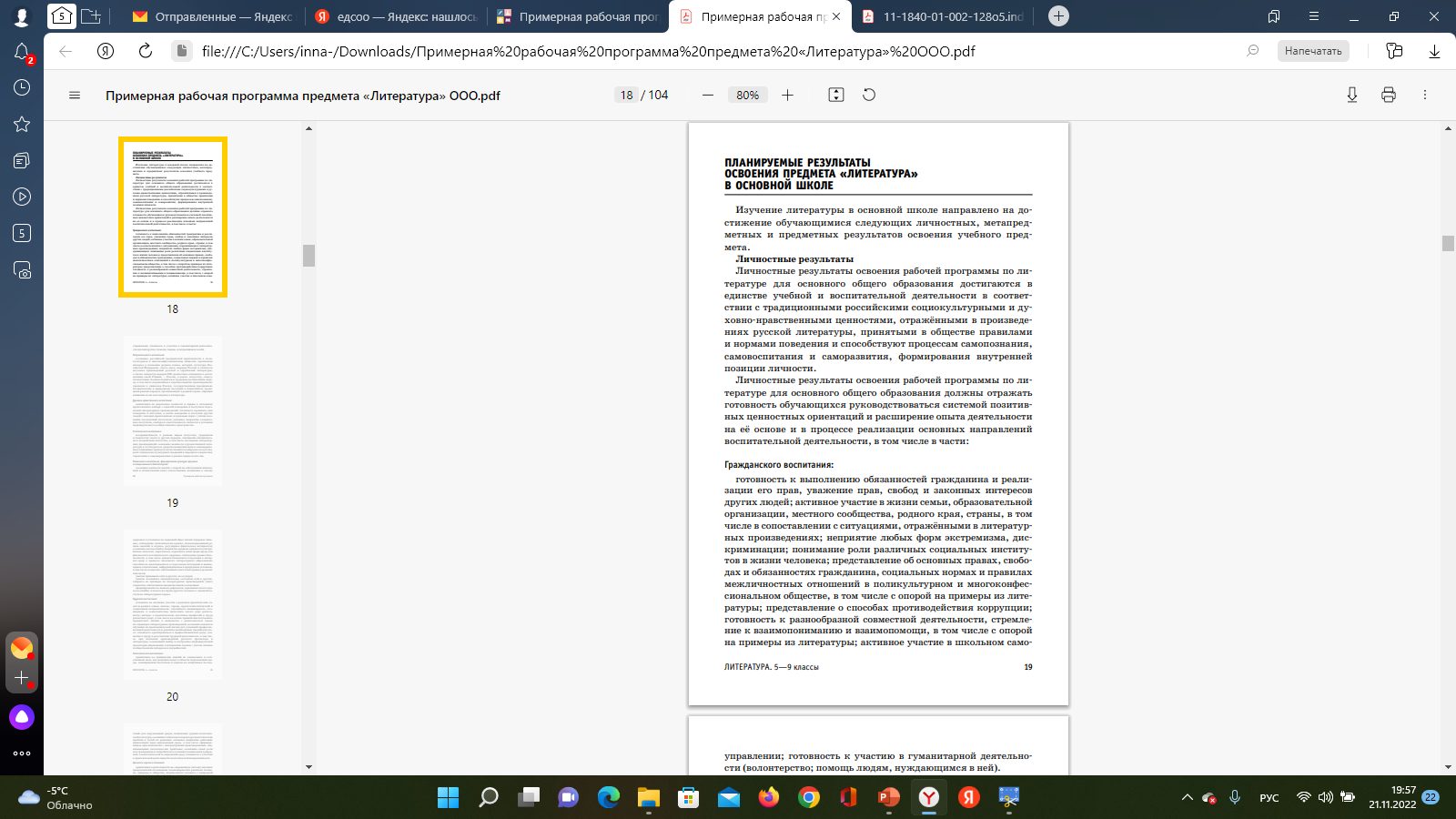 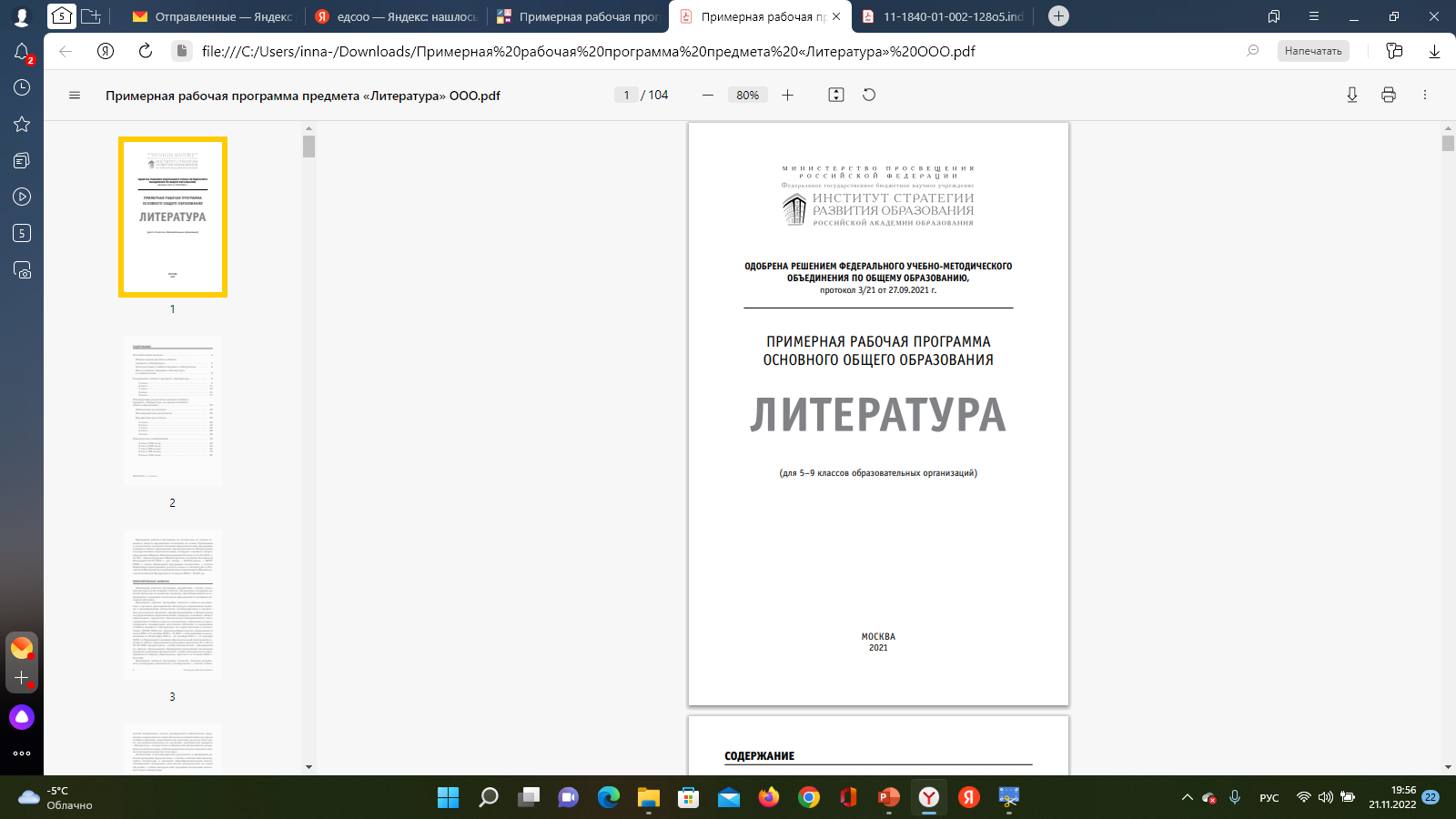 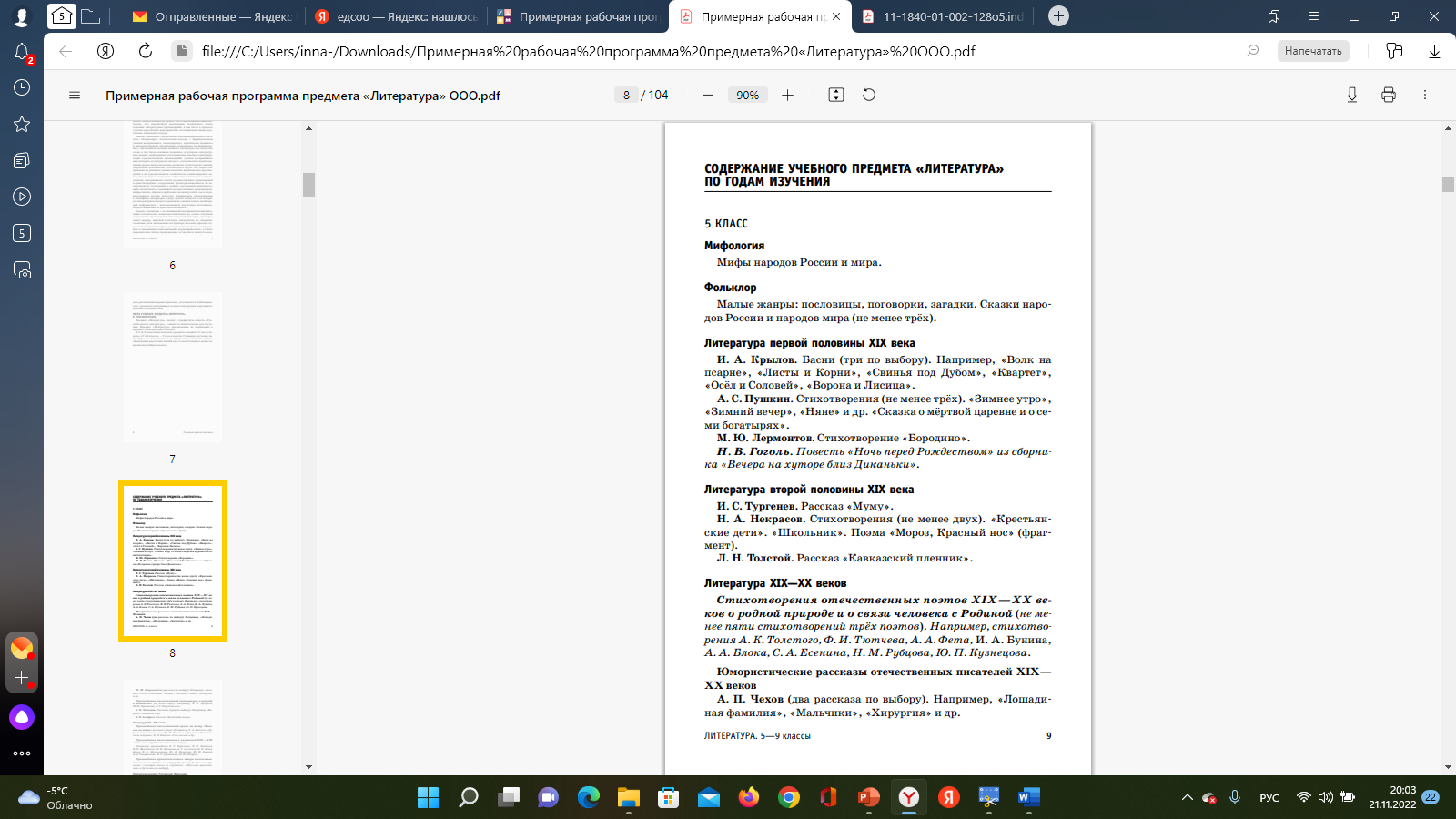 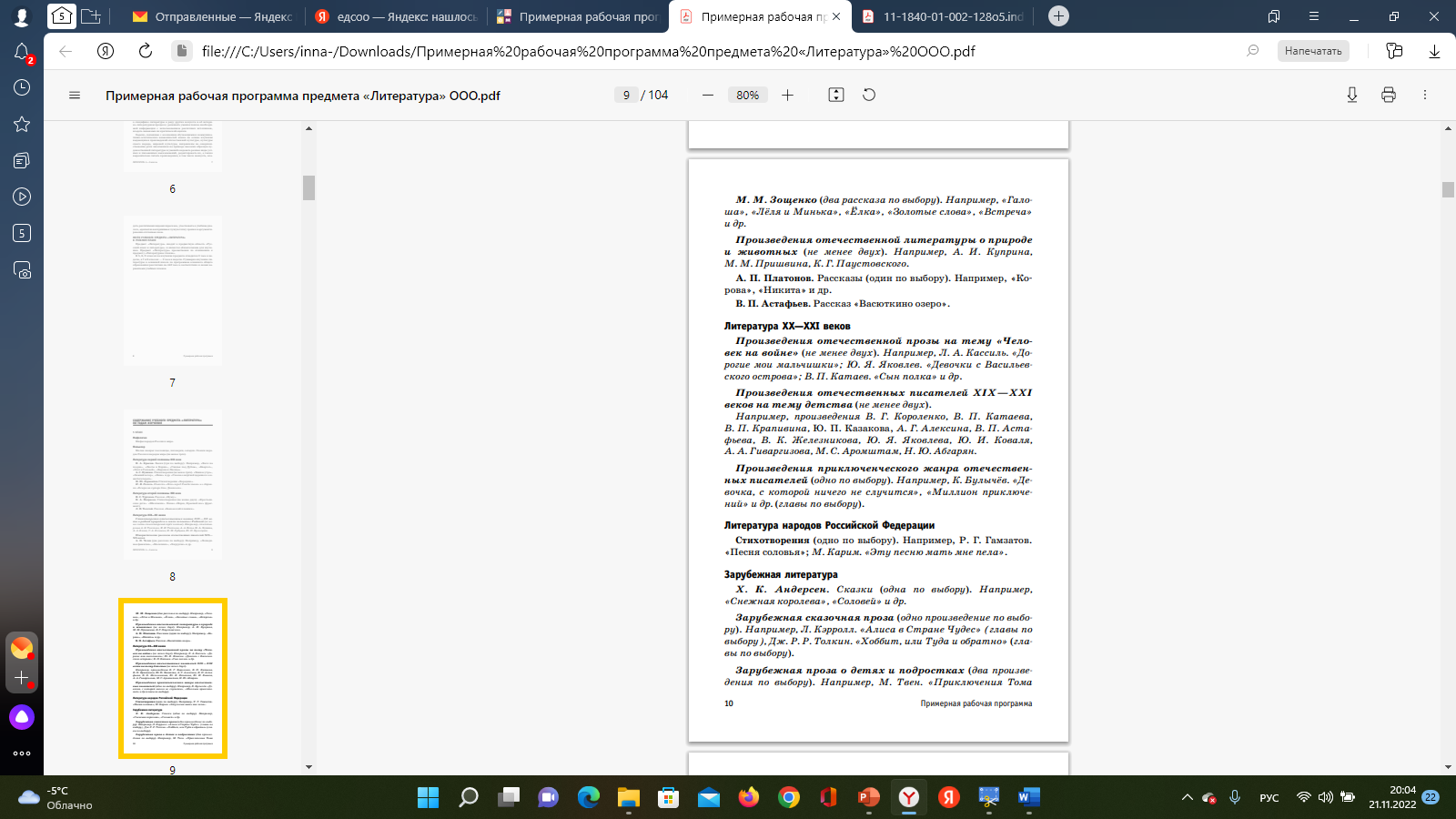 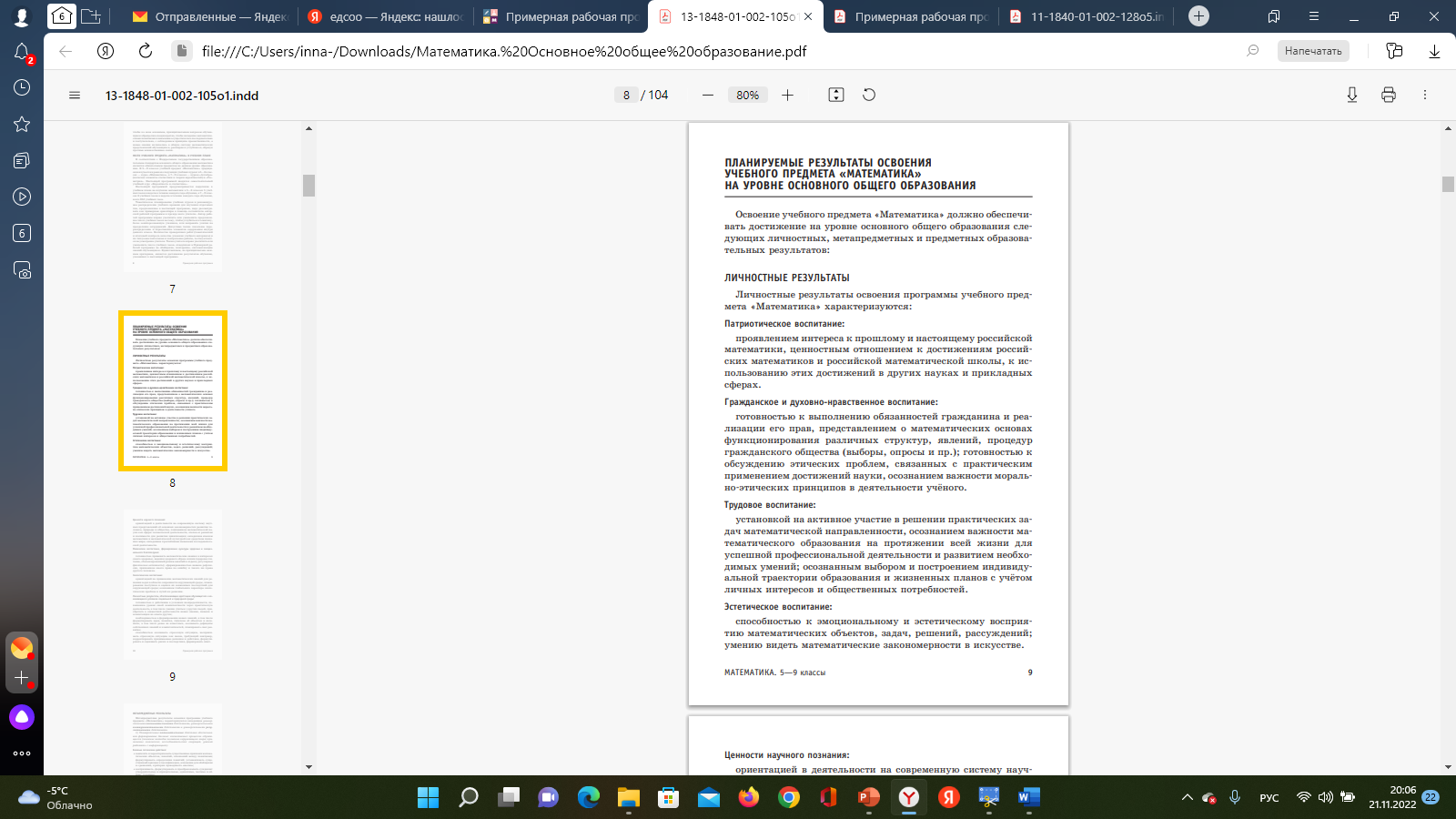 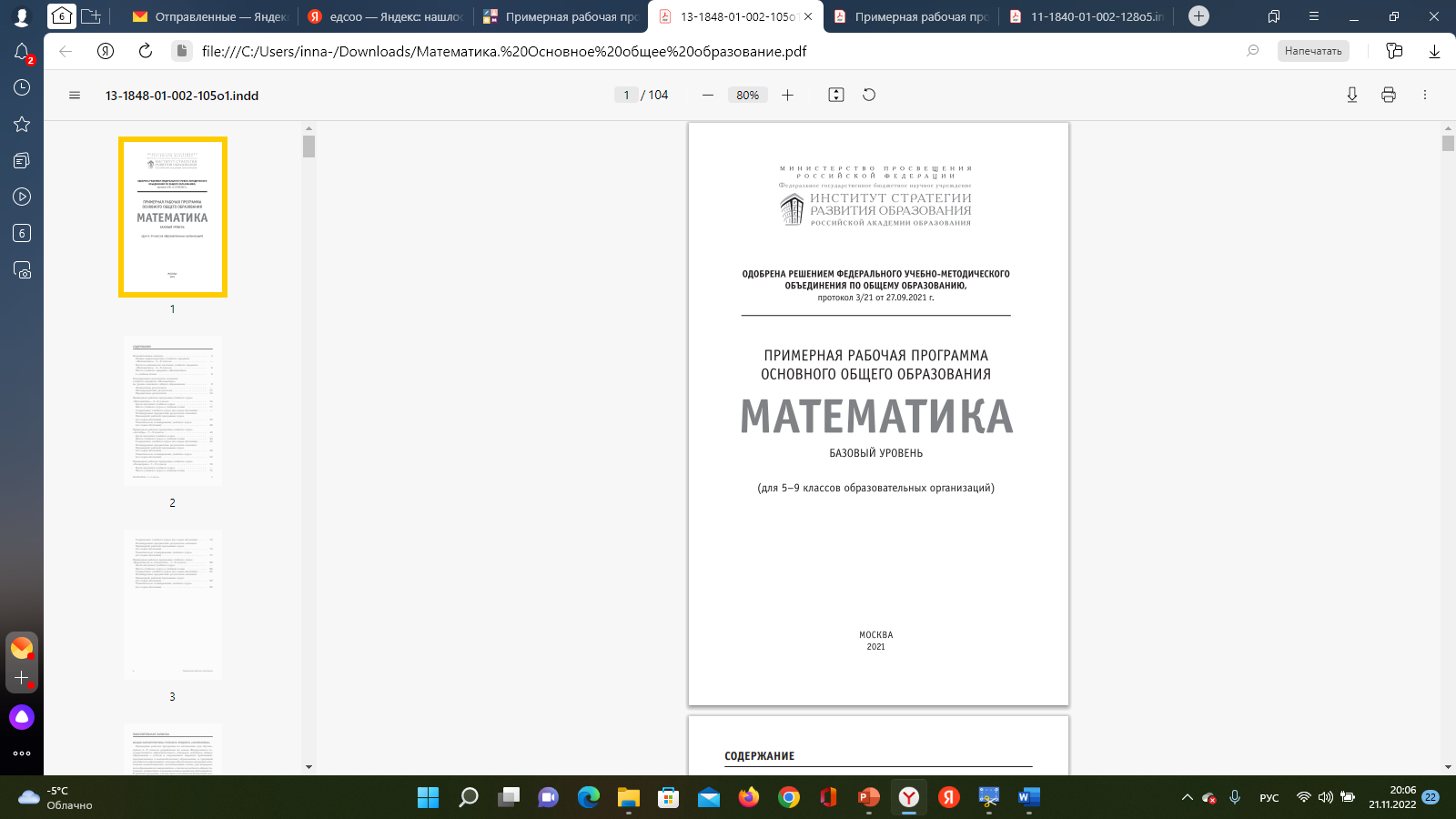 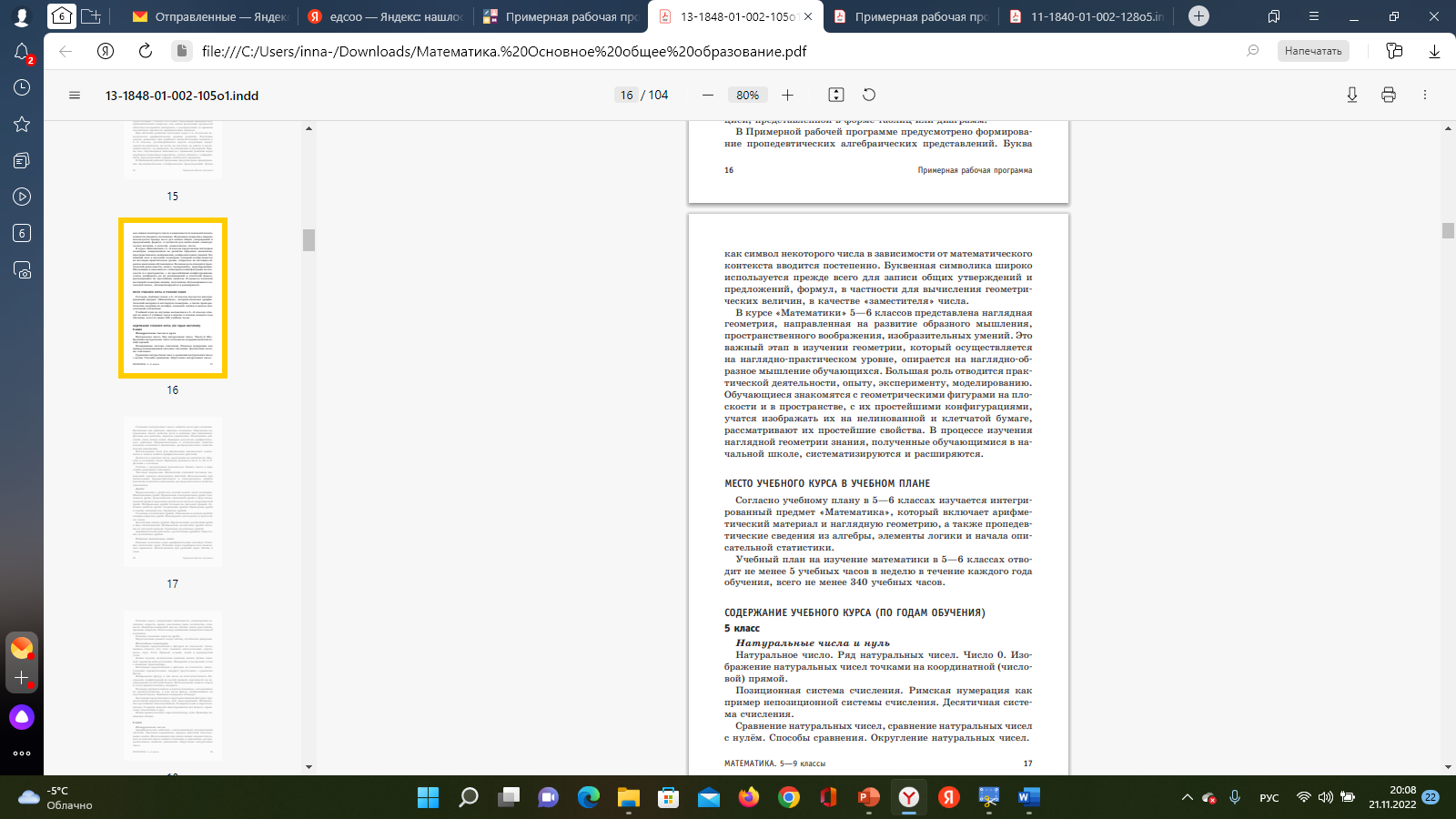 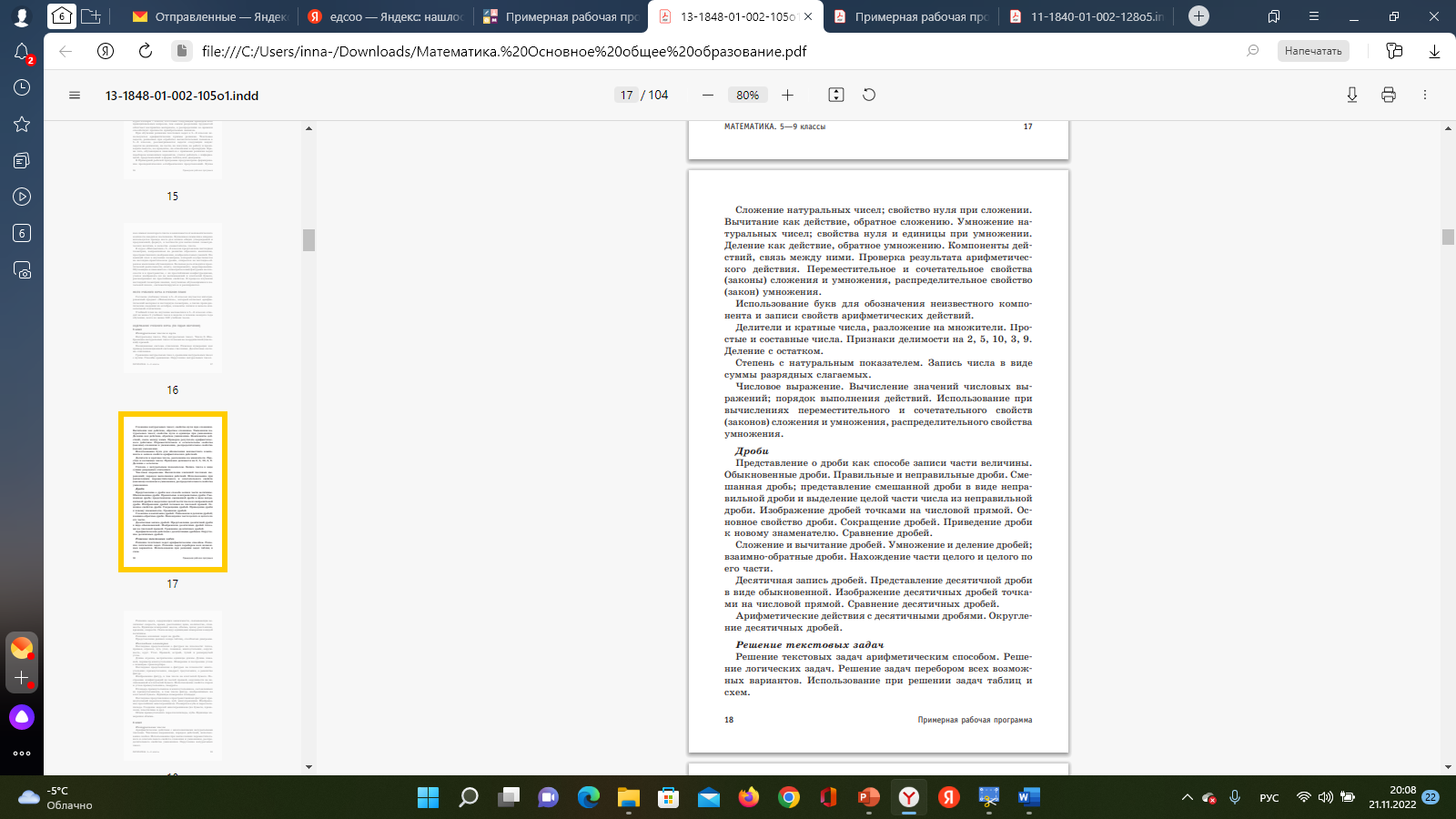 •	выбор методов, методик, технологий, оказывающих воспитательное воздействие на личность в соответствии с воспитательным идеалом, целью и задачами воспитания, целевыми ориентирами результатов воспитания; реализацию приоритета воспитания в учебной деятельности;
•	применение интерактивных форм учебной работы — интеллектуальных, стимулирующих познавательную мотивацию, игровых методик, дискуссий, дающих возможность приобрести опыт ведения конструктивного диалога; групповой работы, которая учит строить отношения и действовать в команде, способствует развитию критического мышления; 
•	инициирование и поддержку исследовательской деятельности обучающихся, планирование и выполнение индивидуальных и групповых проектов воспитательной направленности.
Каждый ли школьный урок имеет воспитательный потенциал?
Пример 1.
Знающий и любящий свою малую родину, свой край, имеющий представление о Родине — России, её территории, расположении
Пример 2.
Умеющий оценивать поступки с позиции их соответствия нравственным нормам, осознающий ответственность за свои поступки.
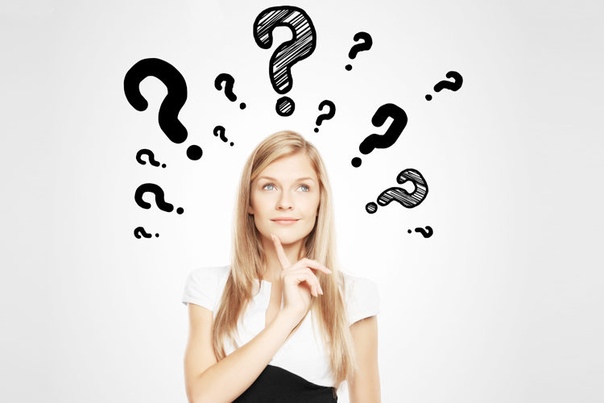 Пример 3.
Имеющий первоначальные навыки наблюдений, систематизации и осмысления опыта в естественнонаучной и гуманитарной областях знания
Когда урок становится воспитывающим?
… 	Во-первых, постараться установить уважительные и доверительные отношения со своими учениками…
	Во-вторых, постараться увлечь ребят совместной деятельностью на уроке…
	В-третьих, постараться наполнить коммуникацию на уроке ценностно-ориентированным содержанием…	
	
Воспитание на уроке: методика работы учителя: методическое пособие /[Степанов П.В., Круглов В.В., Степанова И.В. и др.]; под ред. П.В. Степанова.— М.: ФГБНУ «Институт стратегии развития образования РАО». 2021.— 94 с.
ЛИТЕРАТУРА
Воспитание на уроке: методика работы учителя: методическое пособие /[Степанов П.В., Круглов В.В., Степанова И.В. и др.]; под ред. П.В. Степанова.— М.: ФГБНУ «Институт стратегии развития образования РАО». 2021.— 94 с.
Воспитание в современной школе: от программы к действиям. Методическое пособие / П. В. Степанов, Н. Л. Селиванова, В. В. Круглов, И. В. Степанова, И. С. Парфенова, И. Ю. Шустова, Е. О. Черкашин, М. Р. Мирошкина, Т. Н. Тихонова, Е. Ф. Добровольская, И. Н. Попова; под ред. П. В. Степанова. – М. : ФГБНУ «ИСРО РАО», 2020. – 119 с. – (Серия: Примерная программа воспитания).
Лебедев, О. Е. Воспитание в школе: диалектика прошлого и будущего / О. Е. Лебедев. — Санкт-Петербург : СПбГУП, 2022. — 356 с. — (Дискуссионный клуб Университета ; Вып. 48).